N41 – Acid Base
Titration
Link to YouTube Presentation: https://youtu.be/9p9wnazGp9I
N41 – Acid Base
Titration
Target: I can perform titration calculations.
Titration Set Up
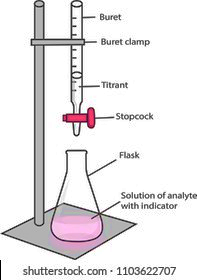 Burette filled with Titrant
Burette clamp
Ring Stand
Stopcock
Flask
Analyte solution with      indicator added
Titration Set Up
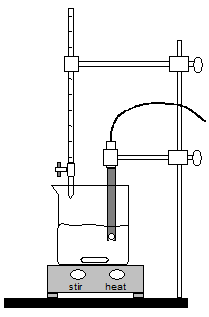 Burette filled with Titrant
Burette clamp
pH probe
Stopcock
Ring Stand
Beaker with stir bar
Analyte Solution
Stir Plate
Strong Acid/Strong Base Titration
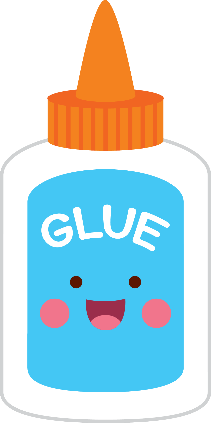 Endpoint is at pH 7
A solution that is 
0.10 M HCl is titrated with 
0.10 M NaOH
Weak Acid/Strong Base Titration
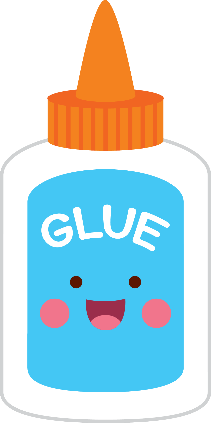 Endpoint is above pH 7
A solution that is 
0.10 M CH3COOH 
is titrated with 
0.10 M NaOH
Strong Acid/Weak Base Titration
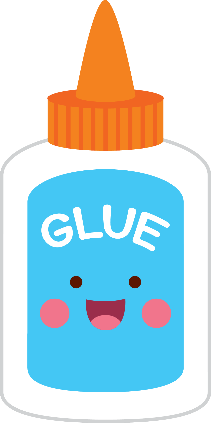 Endpoint is below pH 7
A solution that is 
0.10 M HCl is titrated with 
0.10 M NH3
Strong Acid/Strong Base Titration
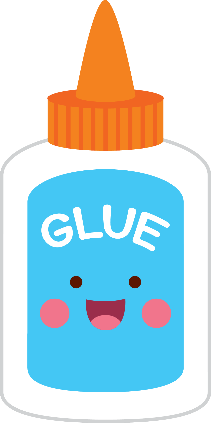 A solution that is 
0.10 M NaOH is titrated with 
0.10 M HCl
Endpoint is at pH 7
It is important to recognize that titration curves are not always increasing from left to right.
Titration Calculations…
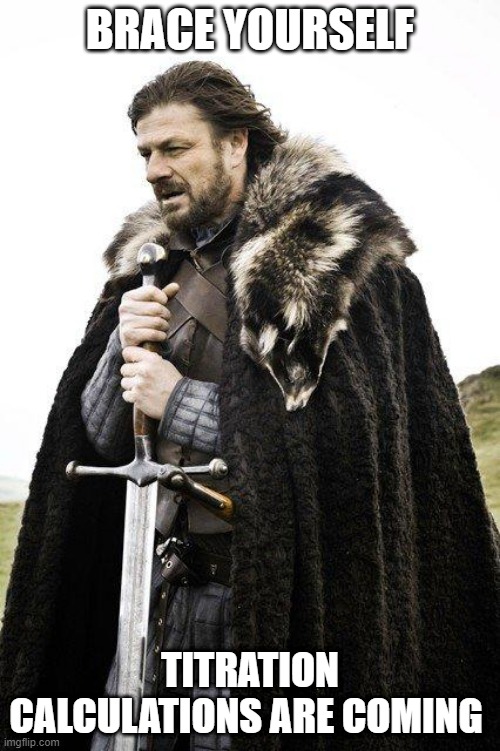 Titration Calculations…
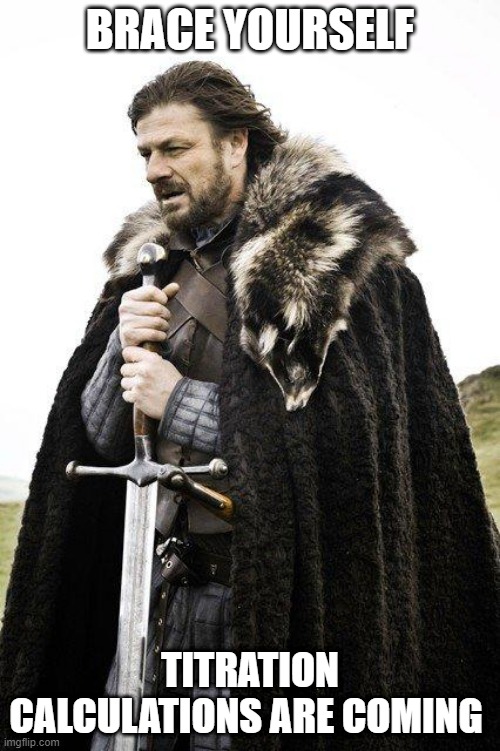 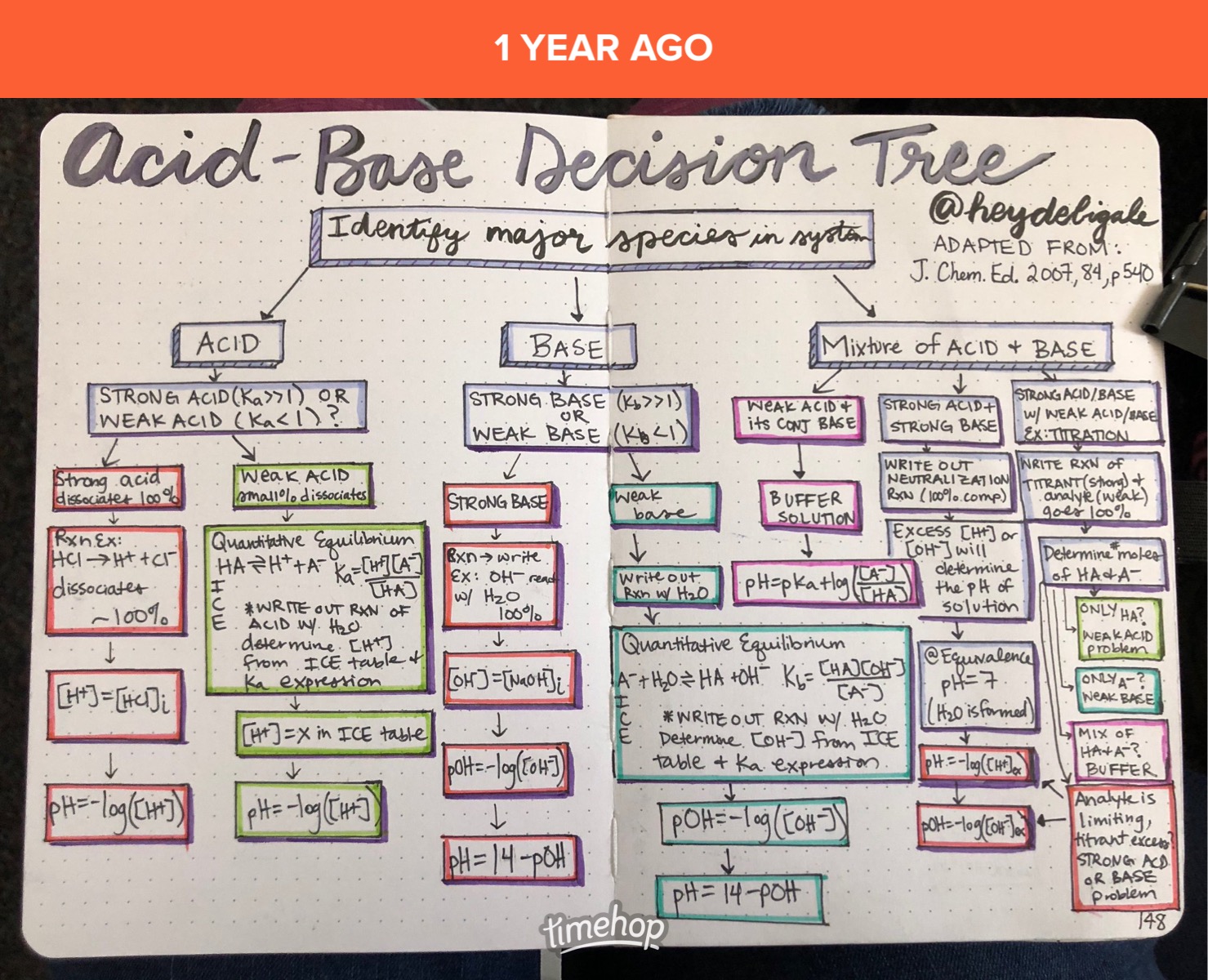 Titration Calculations…
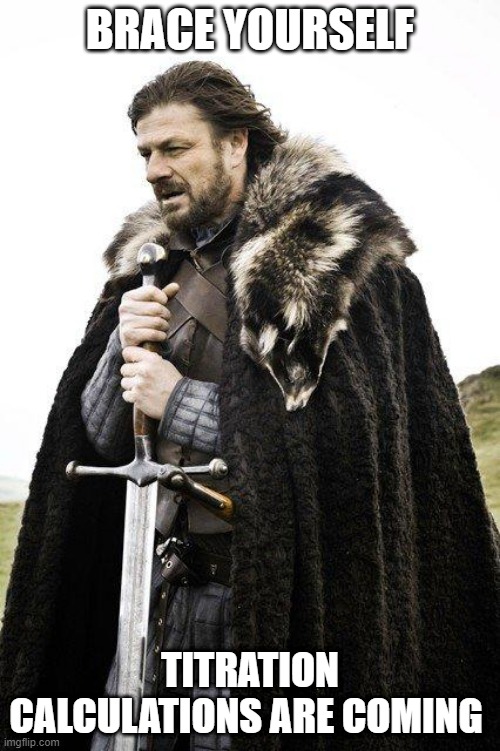 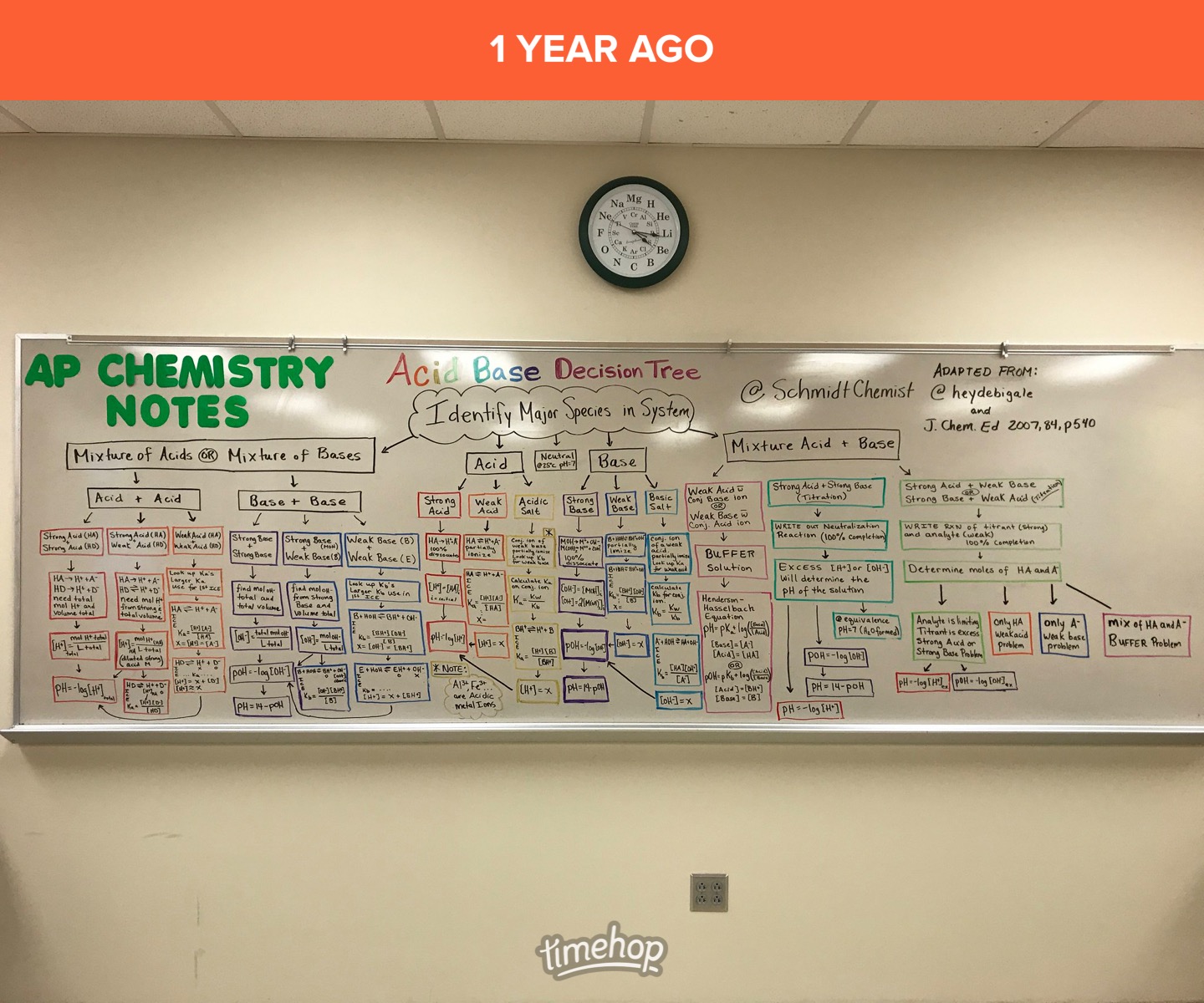 Titration Calculations…
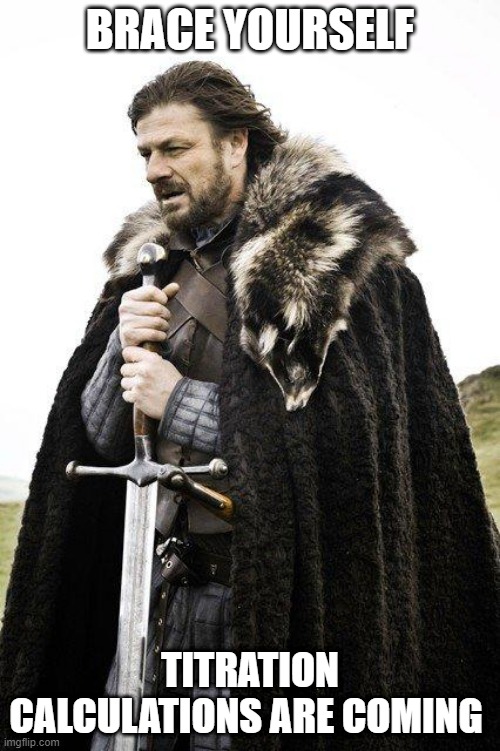 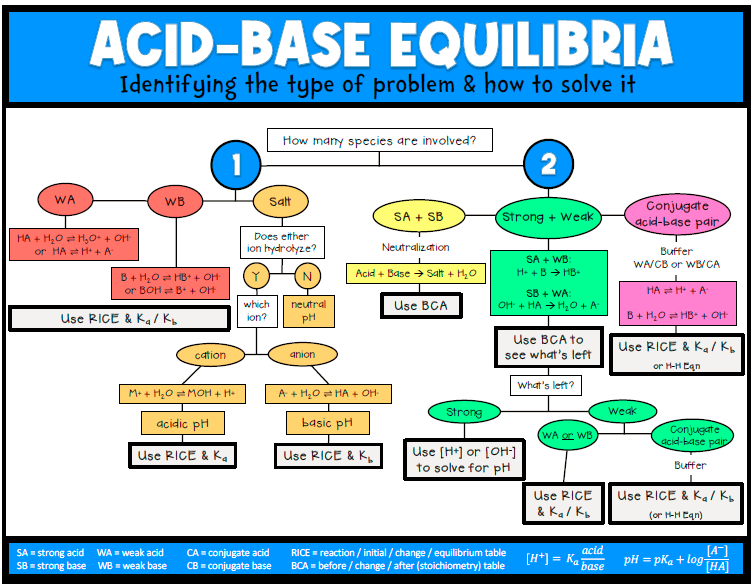 Calculations to Plot a Titration Curve
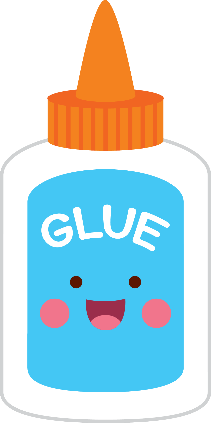 Starting pH
If weak, then ICE table then pH
Early on during titration 
Stoich then He-Ha
Equivalence Point
mol acid = mol base
No more buffer! Reverse rxn
Calc new K value - ICE then pH
½ Way Point
½ moles @ eq.pt
pH = pKa
Towards end of titration
Extra titrant left over 
Stoich then simple pH
5
3
2
4
1
Titration Calculations
1
Lets look at the titration of acetic acid w/ NaOH
BEFORE TITRATION
Starting point:
25 ml of 0.15M Acetic Acid (Ka = 1.8E-5)
Calculate pH before any titrant is added 
ICE TABLE! Then pH calculation
Titration Calculations
2
People like to use these “mole tables” – they are NOT ICE TABLES! They have moles not concentrations. BE CAREFUL!
DURING THE TITRATION
Add 10ml of 0.10 M NaOH
Determine stoichiometry
Notice! You have a buffer now.
You have a conjugate base! 
Use He-Ha eq.

MOLE TABLE!
Have to convert to M before using He-Ha!
25 mL
1 L
0.15 mol
= 3.75x10-3 mol acid
1000 mL
1 L
10 mL
1 L
0.10 mol
= 1.0 x10-3 mol base
1000 mL
1 L
NOW you can use He-Ha
Titration Calculations
2
DURING THE TITRATION
Add 10ml of 0.10 M NaOH
Determine stoichiometry
Notice! You have a buffer now.
You have a conjugate base! 
Use He-Ha eq.
pH = 4.31
Titration Calculations
2
People like to use these “mole tables” – they are NOT ICE TABLES! They have moles not concentrations. BE CAREFUL!
DURING THE TITRATION AGAIN
Add 25ml of 0.10 M NaOH
Determine stoichiometry
Notice! You have a buffer now.
You have a conjugate base! 
Use He-Ha eq.

MOLE TABLE!
Have to convert to M before using He-Ha!
25 mL
1 L
0.15 mol
= 3.75x10-3 mol acid
1000 mL
1 L
0.10 mol
25 mL
1 L
= 2.5 x10-3 mol base
1000 mL
1 L
NOW you can use He-Ha
Titration Calculations
2
DURING THE TITRATION AGAIN
Add 25ml of 0.10 M NaOH
Determine stoichiometry
Notice! You have a buffer now.
You have a conjugate base! 
Use He-Ha eq.
pH = 5.05
Titration Calculations
3
AT EQUIVALENCE POINT
Add ? ml of 0.10 M NaOH
Determine stoichiometry
25 mL
1 L
0.15 mol
= 3.75x10-3 mol acid
1000 mL
1 L
1000 mL
1 L
3.75x10-3 mol
= 37.5 mL  base to get to equivalence point
0.10 mol
1 L
Titration Calculations
3
People like to use these “mole tables” – they are NOT ICE TABLES! They have moles not concentrations. BE CAREFUL!
AT EQUIVALENCE POINT
Add 37.5 ml of 0.10 M NaOH
Determine stoichiometry
Notice! You have NO BUFFER LEFT!
You have NO weak acid left!!

MOLE TABLE!
Have to Reverse the Rxn, new ICE table!
25 mL
1 L
0.15 mol
= 3.75x10-3 mol acid
1000 mL
1 L
1 L
0.10 mol
37.5mL
= 3.75 x10-3 mol base
1000 mL
1 L
Titration Calculations
3
People like to use these “mole tables” – they are NOT ICE TABLES! They have moles not concentrations. BE CAREFUL!
AT EQUIVALENCE POINT
Add 37.5 ml of 0.10 M NaOH
Determine stoichiometry
Notice! You have NO BUFFER LEFT!
You have NO weak acid left!!

Have to Reverse the Rxn, new ICE table!
Remember to use M in ICE Table not moles!

Titration Calculations
3
People like to use these “mole tables” – they are NOT ICE TABLES! They have moles not concentrations. BE CAREFUL!
AT EQUIVALENCE POINT
Add 37.5 ml of 0.10 M NaOH
Determine stoichiometry
Notice! You have NO BUFFER LEFT!
You have NO weak acid left!!

Have to Reverse the Rxn, new ICE table!
Remember to use Kb this time!

Titration Calculations
3
AT EQUIVALENCE POINT
Add 37.5 ml of 0.10 M NaOH
Determine stoichiometry
Notice! You have NO BUFFER LEFT!
You have NO weak acid left!!

Remember to use Kb this time!
Now you can do pH calculation!
Titration Calculations
3
Stop and check that it makes sense!
Weak Acid + Strong Base
Equivalence Point should be Basic 
Yes, 8.76 makes sense!
AT EQUIVALENCE POINT
Add 37.5 ml of 0.10 M NaOH
Determine stoichiometry
Notice! You have NO BUFFER LEFT!
You have NO weak acid left!!
Now you can do pH calculation!
pH = 8.76
Titration Calculations
4
AT ½ WAY POINT
It took 37.5 ml of NaOH to get to eq.pt
So half way to eq. pt. would be 18.75 mL of NaOH
@ ½ way point pH = pKa
pH = 4.74
Why calculate pH at the ½ way point? It is a nice point to plot on a graph to help get the curve. Also - when doing a titration, you can figure out the Ka by finding the pH at the halfway point.
Titration Calculations
5
AT THE END OF TITRATION
Add 50mL of 0.10 M NaOH
Still no buffer anymore…used up all the weak acid.
BUT…you are past the equivalence point!
Now you have excess OH-
Remember to use M in pH calculations!
1 L
0.10 mol
50mL
= 5 x10-3 mol base
1000 mL
1 L
Do stoich to find how much left

pH = 12.22
Selection of Indicators
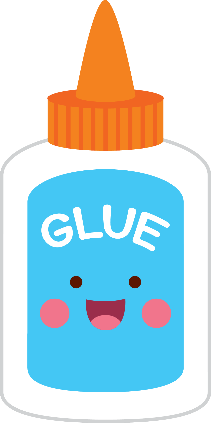 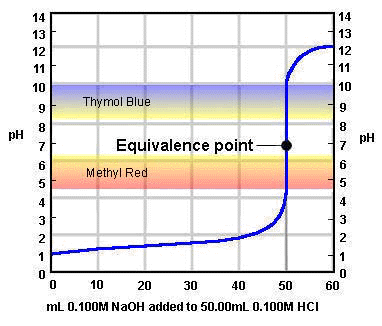 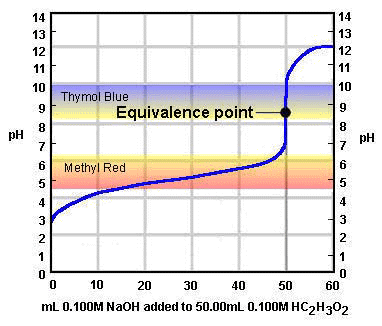 pH Indicators and Ranges
How do you know which indicator to pick for a reaction?

Pick the one that changes color in a pH range that is near where your equivalence point is,

If you know the pKa of an indicator, it will change color in a pH range +/- 1 from that pKa

Example: pKa of phenolphthalein is 9.3. So it is a good indicator if your equivalence point is between 8.3-10.3
Some Acid-Base Indicators
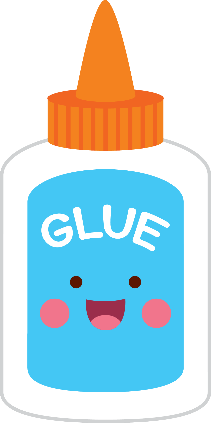 What is Higher [  ] at Each Point in Titration
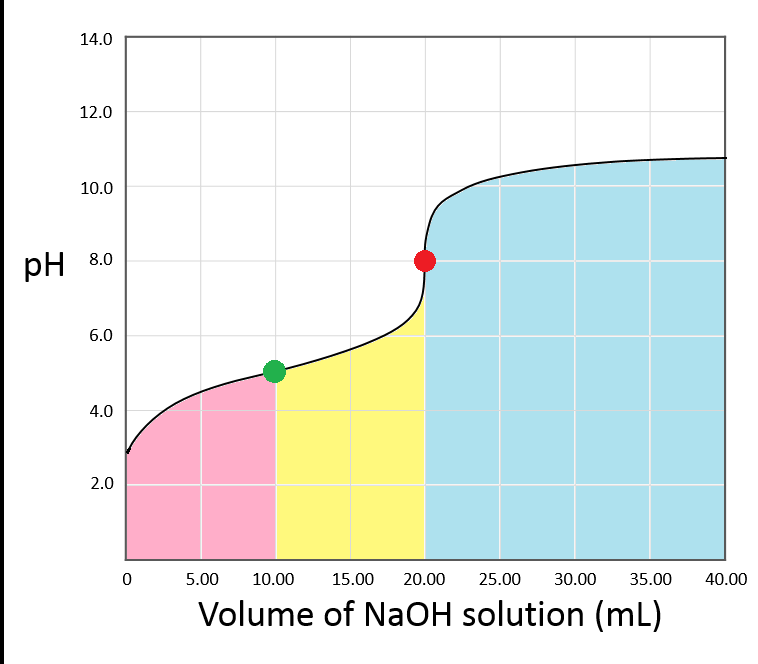 Before ½ Way Point
[HA] > [A-]
Half Way Point
[HA] = [A-]
After ½ Way Pt, before Eq. Pt
[A-] > [HA]
Equivalence Point
[HA] = 0     mol A- =  mol OH- added
Over Shoot Past Eq. Pt. 
Excess [OH-] , [A-]
Effective Buffer Region
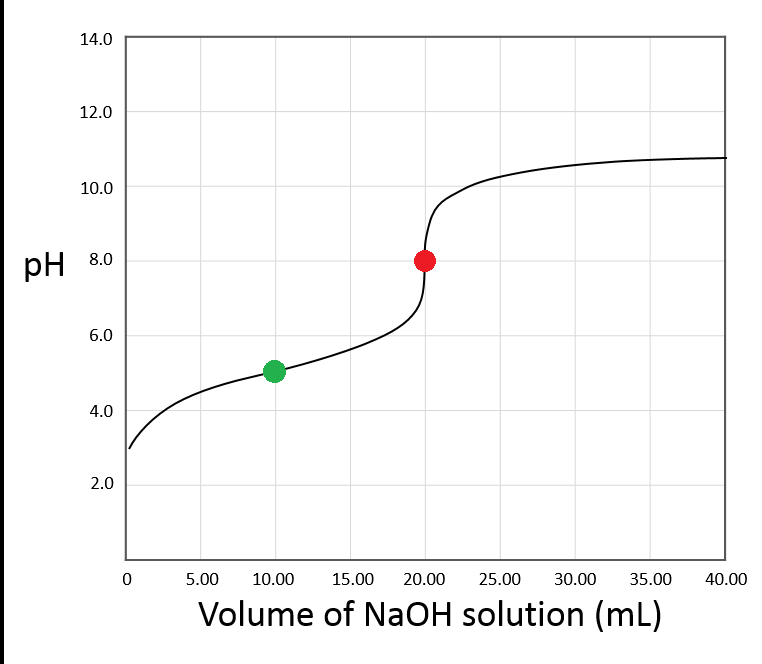 Buffer Region 
pH = +/- 1 from pKa

pKa = pH @ ½ Way Point
pH @ ½ Way Point = 5
Effective Buffer Region
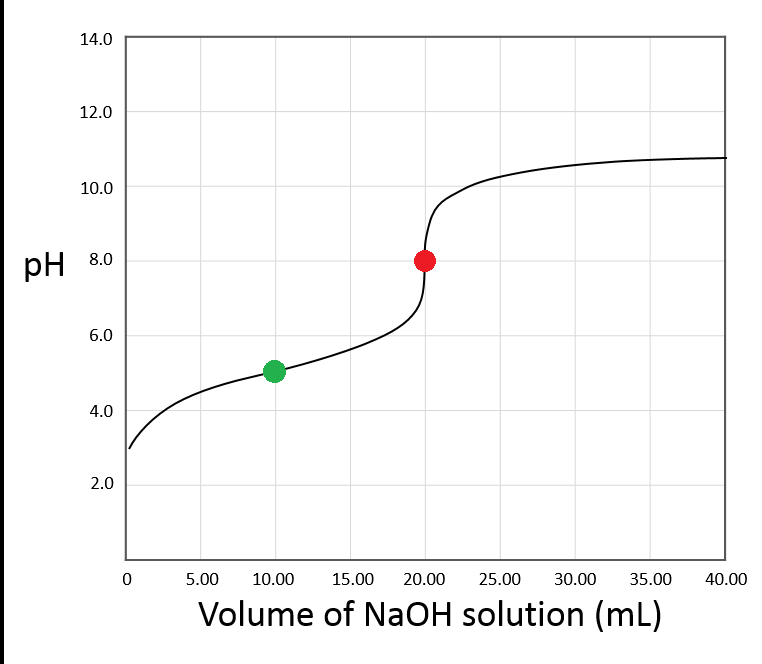 Buffer Region 
pH = +/- 1 from pKa

pKa = pH @ ½ Way Point
pH @ ½ Way Point = 5

+/- 1 pH = 4 – 6
Effective Buffer Region
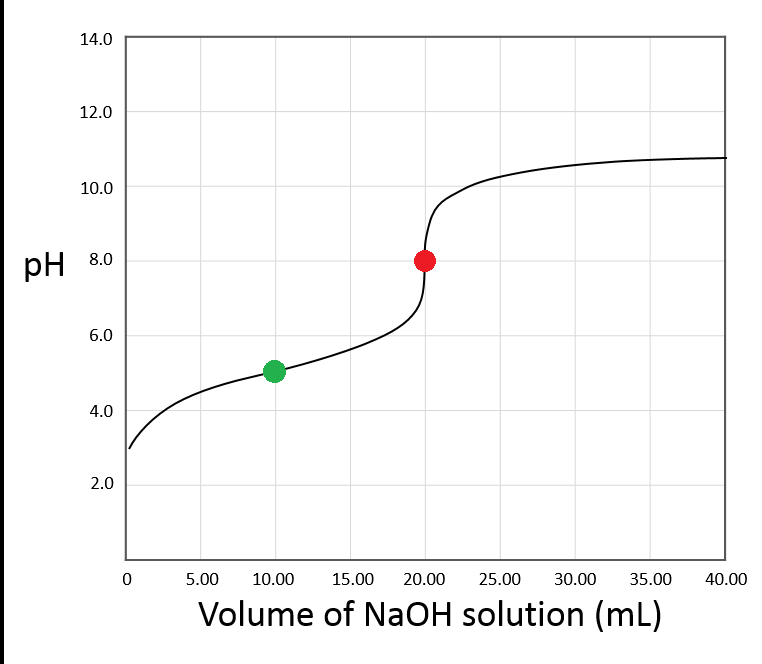 Buffer Region 
pH = +/- 1 from pKa

pKa = pH @ ½ Way Point
pH @ ½ Way Point = 5

+/- 1 pH = 4 – 6
Effective Buffer Region
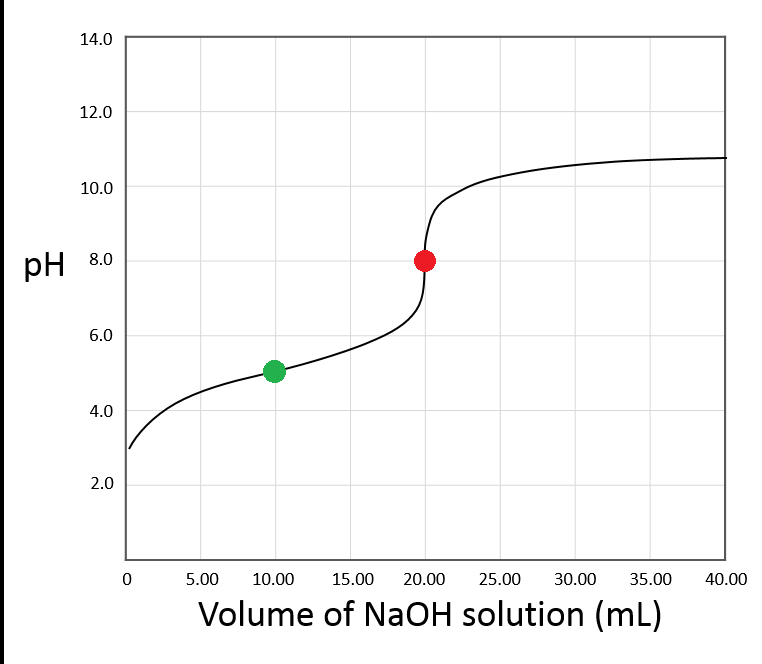 Buffer Region 
pH = +/- 1 from pKa

pKa = pH @ ½ Way Point
pH @ ½ Way Point = 5

+/- 1 pH = 4 – 6
Effective Buffer Region
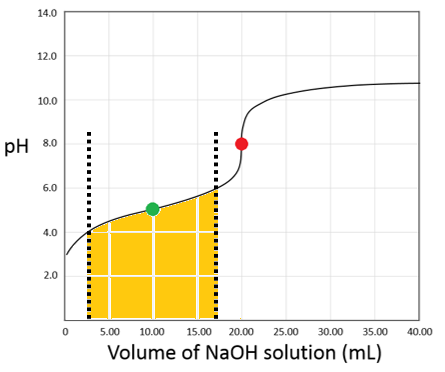 Buffer Region 
pH = +/- 1 from pKa

pKa = pH @ ½ Way Point
pH @ ½ Way Point = 5

+/- 1 pH = 4 – 6
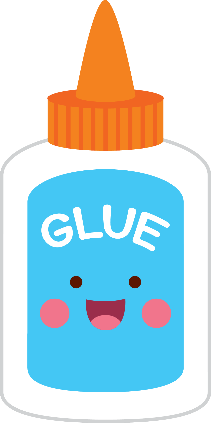 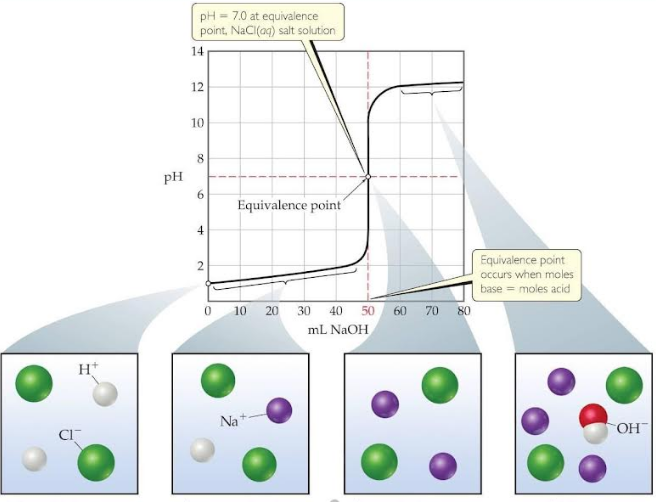 H+ consumed as OH- added, forming H2O. Still have HCl. Some conjugate is formed. BUFFER
No H+ left to react with excess OH-, now there is conjugate and excess OH-
H+ completely neutralized by OH-. Only conjugate left
Only HCl(aq) present before titration
Careful with ½ way point on a base titration!
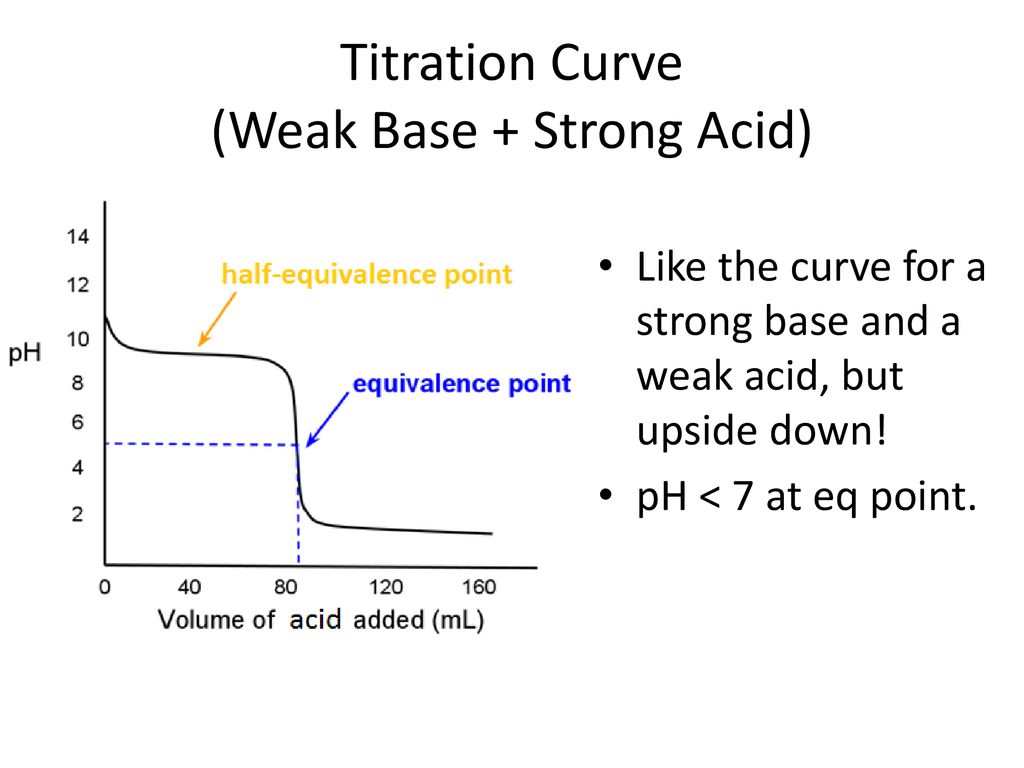 pH @ ½ Way Point = 9.75

That is the pKa for BH+ !!!

So pKb for B  is...

pKb = 14 – pKa

= 14 – 9.75 = 4.25
Extra Titration Calculation Practice
15 ml of 0.25M Acetic Acid (Ka = 1.8E-5) is titrated with 0.15 M NaOH 

pH before any NaOH is added
pH after 5 mL NaOH added
mL of NaOH added to reach Equivalence point
pH at the Equivalence Point
mL of NaOH to reach half way point
pH at the half way point
pH after 60mL NaOH added
pH = 2.67
pH = 4.14
25 mL
pH = 8.86
12.5 mL
pH = 4.74 
pH = 12.85
*Note – answers were autogenerated. If you think there is a typo let me know!
30 ml of 0.15 M Methanoic Acid (Ka = 1.6E-5) is titrated with 0.45 M NaOH 

Concentration of H+ before any NaOH is added
pH before any NaOH is added
pH after 15 mL NaOH added
mL of NaOH added to reach Equivalence point
pH at the Equivalence Point
mL of NaOH to reach half way point
pH at the half way point
pH after 40mL NaOH added
[H+] = 1.5 x 10-3 M
pH = 2.81
pH = 12.7
10 mL
pH = 8.92 
5 mL
pH = 4.8 
pH = 13.29
*Note – answers were autogenerated. If you think there is a typo let me know!
12 ml of 0.85 M Methanoic Acid (Ka = 1.6E-5) is titrated with 0.35 M NaOH 

Concentration of H+ before any NaOH is added
pH before any NaOH is added
pH after 8 mL NaOH added
mL of NaOH added to reach Equivalence point
pH at the Equivalence Point
mL of NaOH to reach half way point
pH at the half way point
pH after 58mL NaOH added
[H+] = 3.7 x 10-3 
pH = 2.43
pH = 4.38
29.1 mL
pH = 9.1 
14.6 mL
pH = 4.8 
pH = 13.16
*Note – answers were autogenerated. If you think there is a typo let me know!
15 ml of 0.1 M Methylamine  (Kb = 4.4E-4) is titrated with 0.05 M HCl 

pH before any HCl is added
pH after 5 mL HCl added
mL of HCl added to reach Equivalence point
pH at the Equivalence Point
mL of HCl to reach half way point
pH at the half way point
pH after 50mL HCl added
pH = 11.81 
pH = 11.34
30 mL
pH = 6.06 
15 mL
pH = 10.64 
pH = 1.81
*Note – answers were autogenerated. If you think there is a typo let me know!
YouTube Link to Presentation
https://youtu.be/okVYe933E4k